Как грамотно устроиться на работу
Эффективное резюме:
Основное предназначение резюме
Ключевые факторы резюме
Основные требования к структуре резюме
Возможные форматы резюме
Основные ошибки при рассылке резюме
Как повлиять на работодателя до, во время и после рассылки резюме
Сопроводительное письмо (Cover letter)

Анализ метапрограмм при собеседовании:
Тип референции
Стремление-избегание
Процедуры-возможности
Процесс-результат
Стремление-избегание
План
Задачи, которые должно решать резюме:
Выделять среди других
Оно должно зацепить работодателя
Пути достижения этих целей:
Индивидуальное пробивное резюме для конкретной компании
Массовая рассылка одного резюме
Основное предназначение резюме
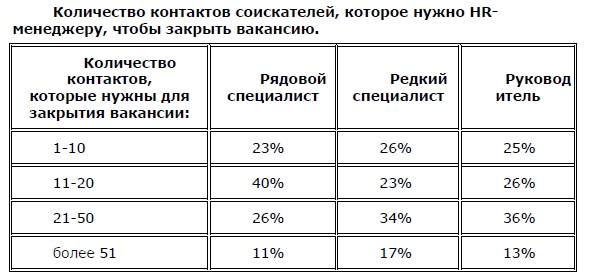 По данным сайта HeadHunter.ru
Краткость
«Краткость – сестра таланта» А.П. Чехов
Индивидуальность
Не нужно показывать, что вы мастер на все руки
Сосредоточенность на результатах
Приводите конкретные примеры
Ключевые факторы резюме
Инициалы
Желаемая должность (должности)/ позиция/ вакансия
Наименование вакансии – первое, с чего начнет изучение резюме работодатель
Контактная информация
Образование
Опыт работы
Профессиональные компетенции
Личностные качества
Дополнительные данные
Хобби и увлечения
Рекомендации
Основные требования к структуре резюме
Хронологическое резюме
Преимущества:
Простота и удобство для чтения
Хорошо прослеживается карьерный рост
Применяется в случаях, когда:
Перечень отражает карьерный рост и развитие
Названия организаций, в которых Вы работали являются солидными
Функциональное (целевое) резюме
Преимущества:
Подчеркивает карьерные и профессиональные достижения
Скрывает недостатки и пробелы в профессиональном стаже
Применяется в случаях, когда:
Впервые предлагаете услуги на рынке труда
Работали по контракту сразу на нескольких работодателей
Часто меняли работу
Есть длительные перерывы в стаже
Возможные форматы резюме
Отсутствует или неправильно оформлена тема письма
=> Выясните конкретное лицо и точное название должности
Неточные данные в графе «от»
Отправка резюме с корпоративного адреса
=> И чем это вы на работе занимаетесь?
Отсутствие сопроводительного письма
Использование просительных слов и слов надежды
Неточное обращение типа «доброе время суток»
=> Просто «здравствуйте»
Стандартное название самого файла резюме (резюме1,…)
Использование сокращений
koshechka@mail.ru, pupsik@narod.ru
Отправка письма с чужого e-mail
Отправка не на конкретную вакансию, а вообще
Нет файла резюме – оно в теле письма
Архив резюме
Новые версии ПО
Основные ошибки при рассылке резюме
Сделать обращение личным
Используйте все, что было сказано выше
Придайте приоритет письму
Отправляйте резюме перед началом рабочего дня
Закончить письмо предложением конкретных действий
Отслеживайте получение резюме
Узнайте, кто будет с вами беседовать
Благодарите каждый раз (отправьте письмо каждому человеку, кто проводил с вами собеседование собеседование)
Учитесь презентовать себя и отвечать на вопросы
Как повлиять на работодателя до, во время и после рассылки резюме
CL просто необходимо в случае, когда на одну вакансию масса откликов. Оно поможет «выделиться в толпе».
CL сразу показывает специалисту по персоналу Ваши навыки письменной коммуникации и знание делового этикета.
Структура:
Вступление
Основная часть письма
Продемонстрируйте знание бизнеса компании
Покажите наличие необходимых качеств и умений, либо какие личные качества помогут Вам добиться успеха в этой сфере
Покажите как вы способны решать задачи, стоящие перед компанией
Продемонстрируйте грамотную речь и способность четко доносить информацию
Заключение
Уместно поблагодарить адресата за время, потраченное на прочтение Вашего CL
ВАЖНО:
«Почему Вас должны взять на эту работу?»
Никогда не начинать параграфы со слова «Я»
Не пишите про собственные проблемы
Сопроводительное письмо (Cover letter)
Как Вы определяете, что добились успеха ?
Как Вы принимаете решения?
Вы хорошо водите машину (готовите)? Почему Вы так считаете?
Вы хороший партнер в команде? Почему вы так считаете?
Тип референции
Внешняя 
Секретарь, продавец, оператор
Внутренняя 
Юрист, аудитор, финансовый контроллер
Тип референции
Что для Вас важно в работе?
Какой коллектив для Вас оптимален?
Опишите идеальное место работы для себя.
Опишите идеальное …
Стремление - избегание
Стремление 
Позитивная формулировка:		    «как хочу»
Избегание 
Отрицание, ориентация на поиск ошибок: «как не хочу»
Стремление - избегание
Что Вам больше всего нравится в…?
Что нужно, чтобы успешно пройти испытательный срок ?
Как Вы организуете свою работу?
Опишите свой самый интересный проект \ период работы.
Процесс - результат
Активные продажи, топ-менеджер
Ассистент руководителя, главный бухгалтер, клиентский сервис
Секретарь, администратор сети, оператор
Процесс - результат
Как Вы будете готовиться к переговорам (публичному выступлению)?
Вы предпочитаете один и тот же ресторан (дорогу до дома, направление в бизнесе) или любите ходить в новые?
Что Вы считаете своим самым большим достижением?
Процедуры-возможности
Процедуры 
Соблюдение инструкции, неизменных технологий
Возможности 
Творческий подход, изменчивая внешняя среда для «звезд»
Процедуры-возможности
Сравните свое последнее место с предыдущим?
Сравните свою специальность по образованию с реально работой?
Сравните бухучет иностранного предприятия с российским?
Сходства-различия
Сходства
Стремление к компромиссу, успешность в общении
Различия 
Сложное решение конфликтов, изобретения
Сходства-различия
Успехов!